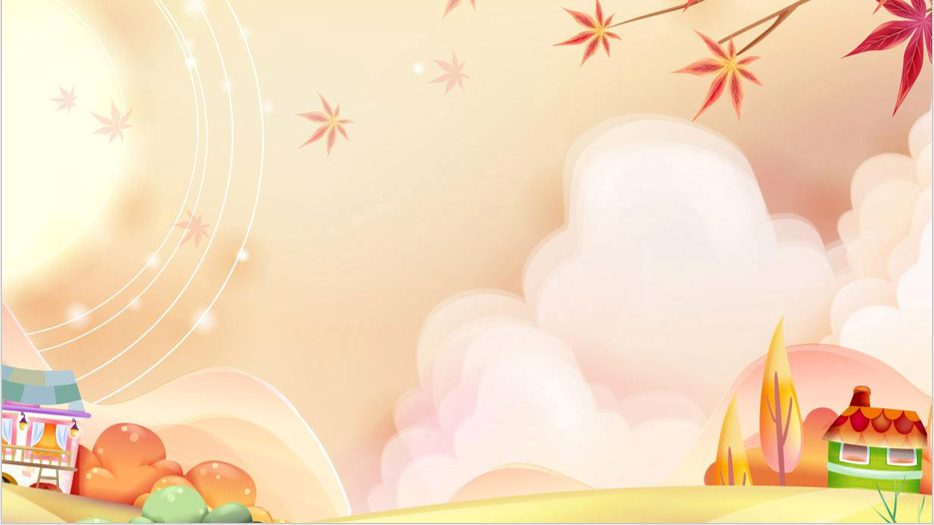 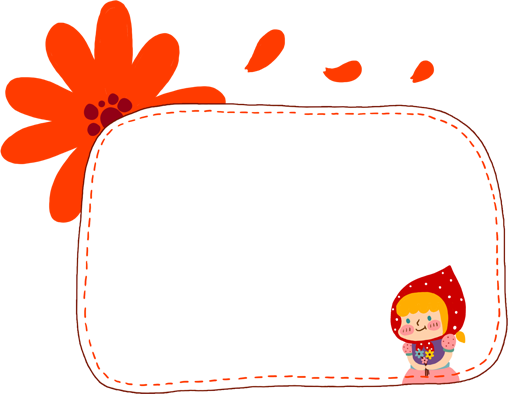 KHỞI ĐỘNG
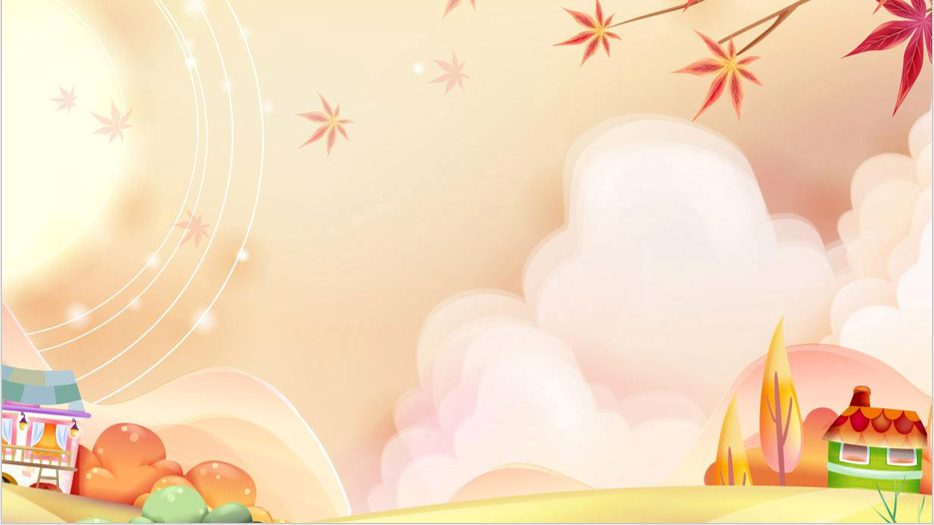 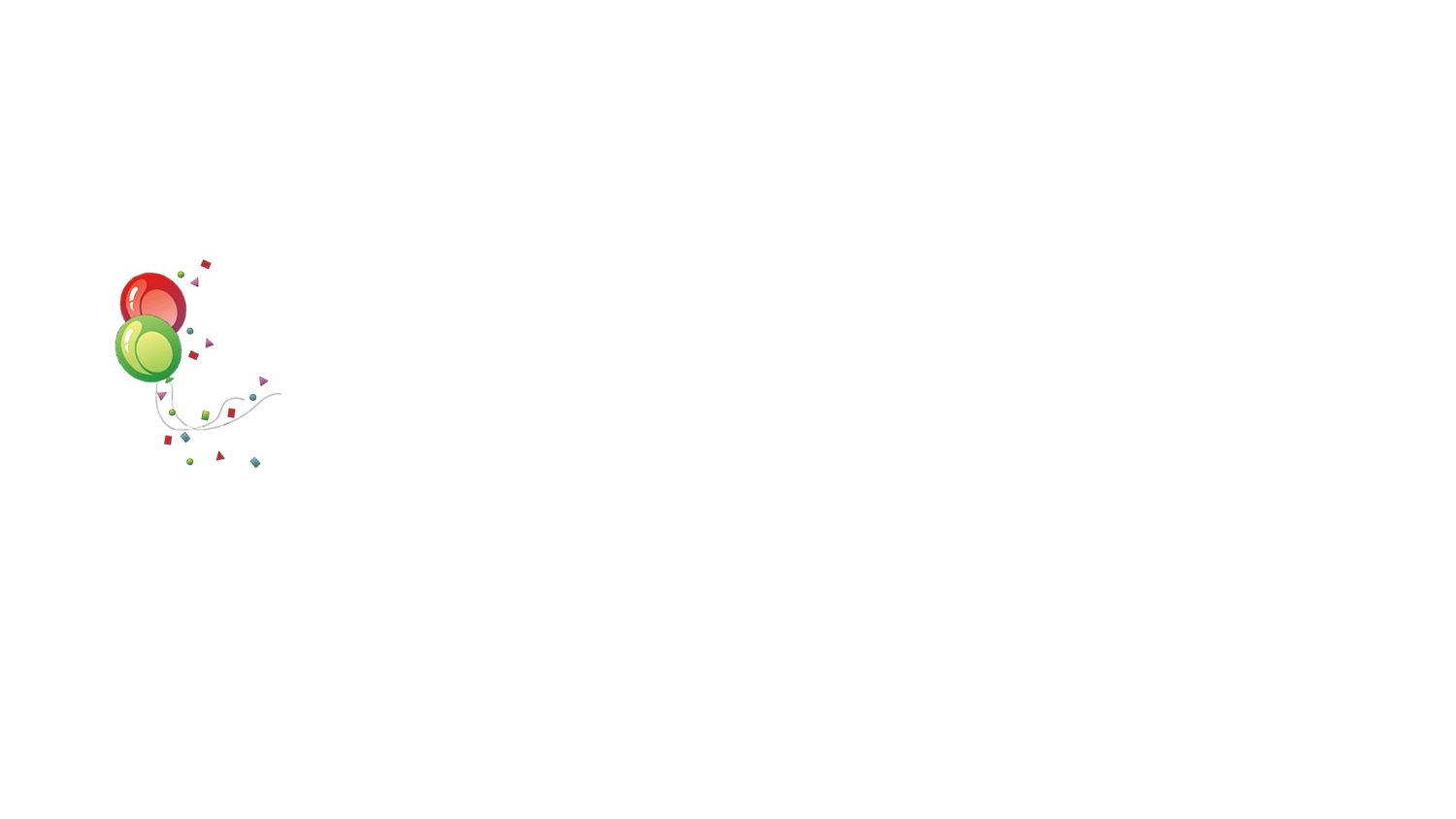 Bài 8: Quan tâm, chăm sóc cha mẹ
Bài 9: Chăm sóc, giúp đỡ em nhỏ
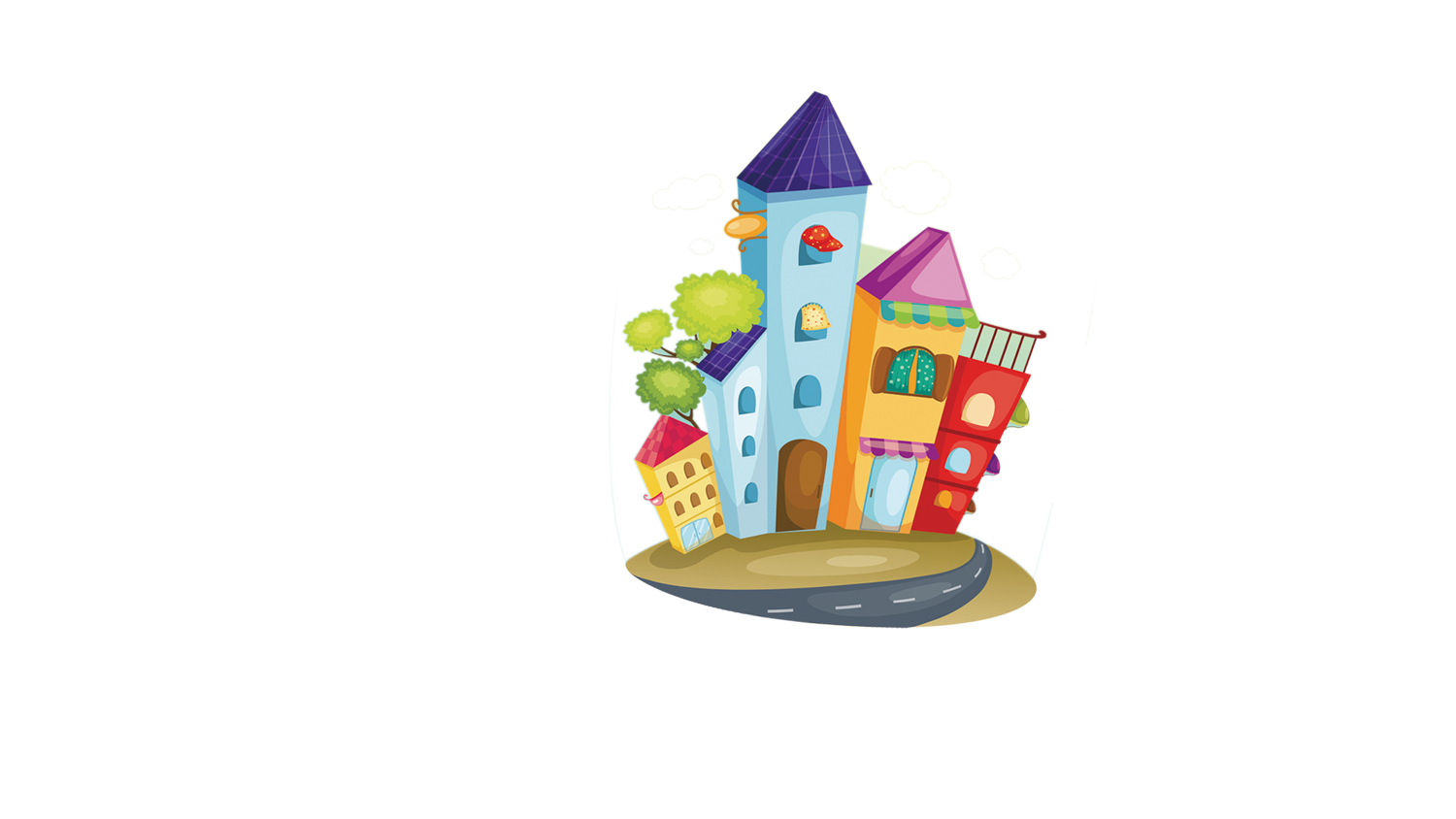 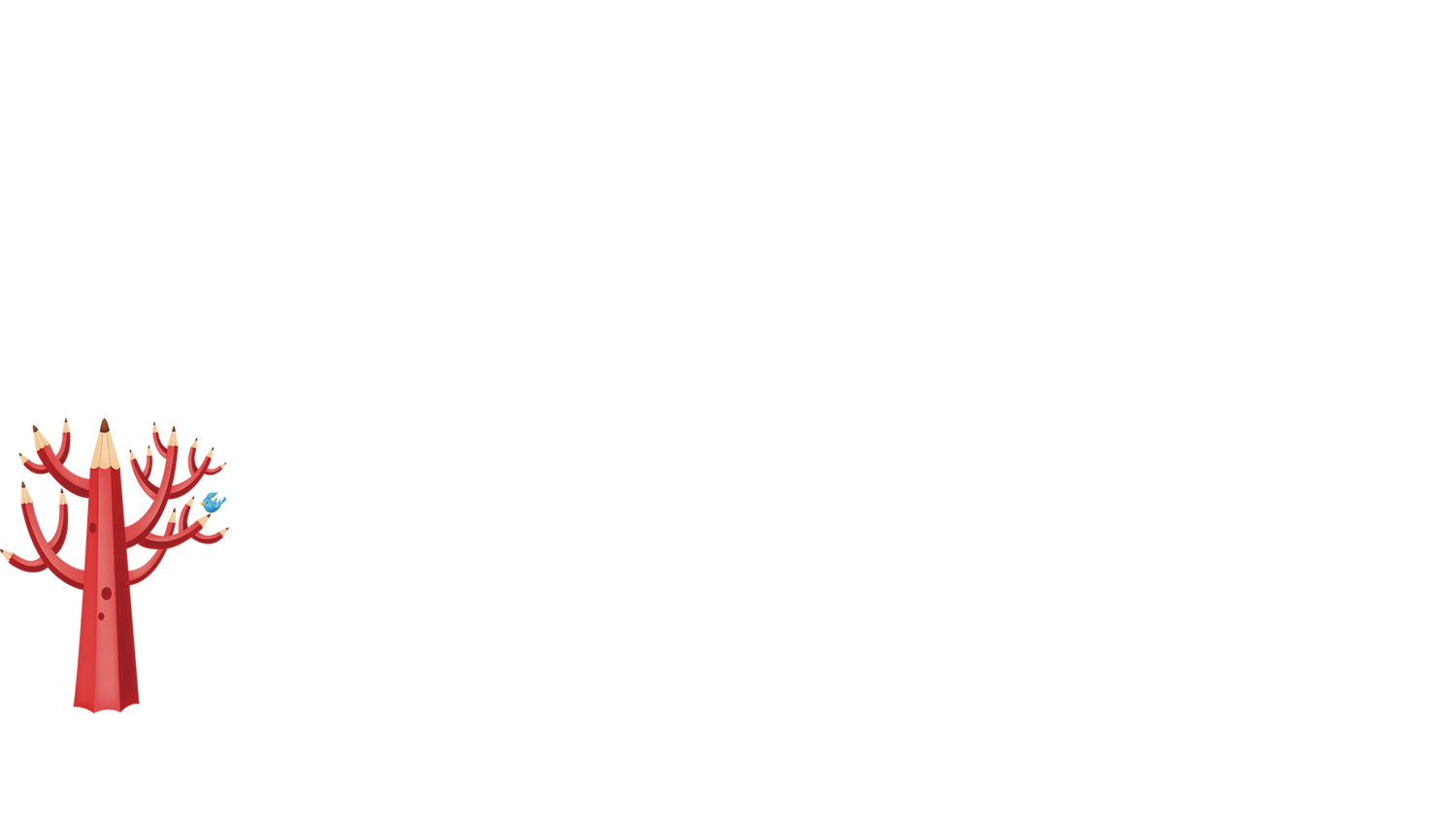 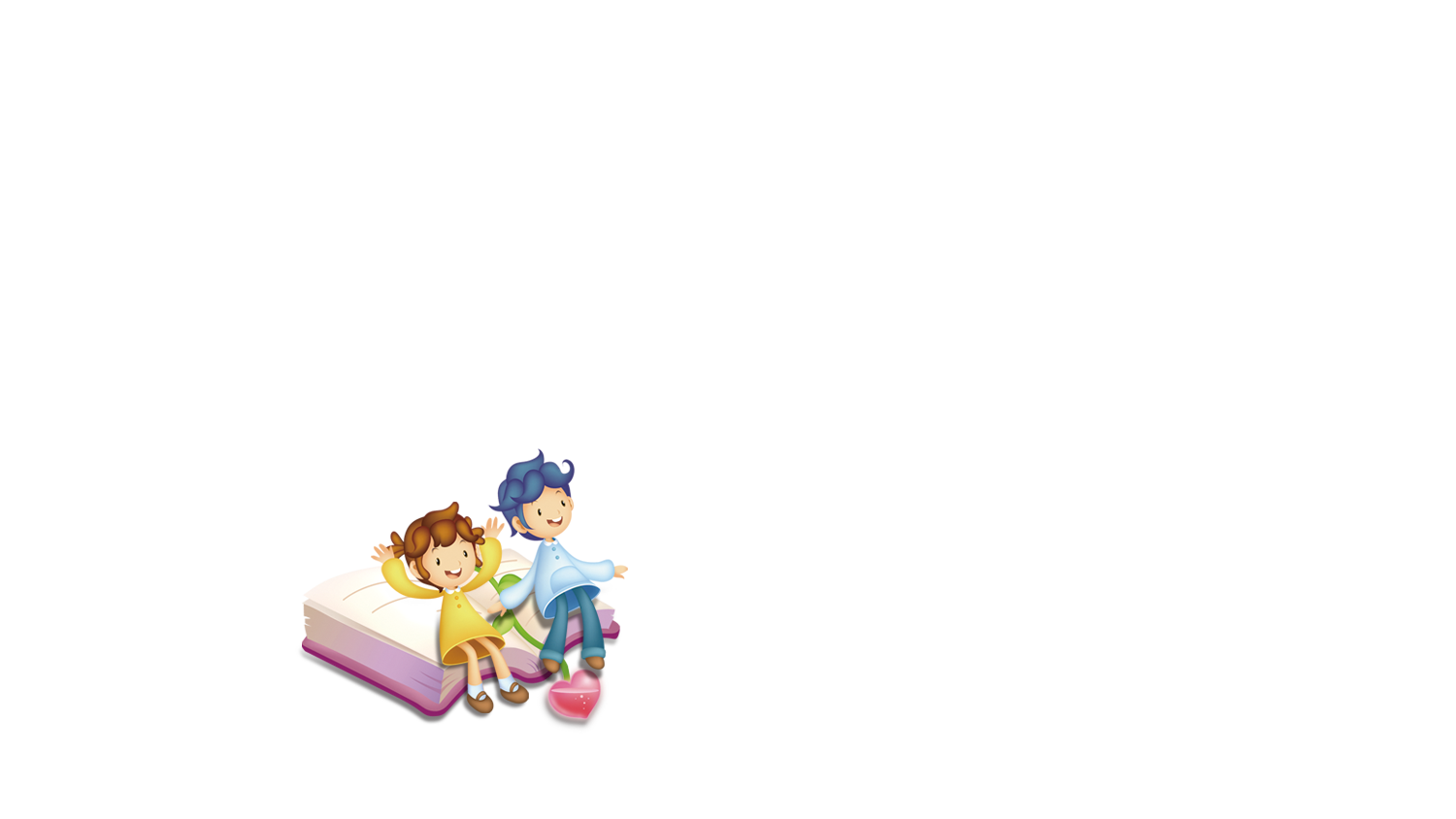 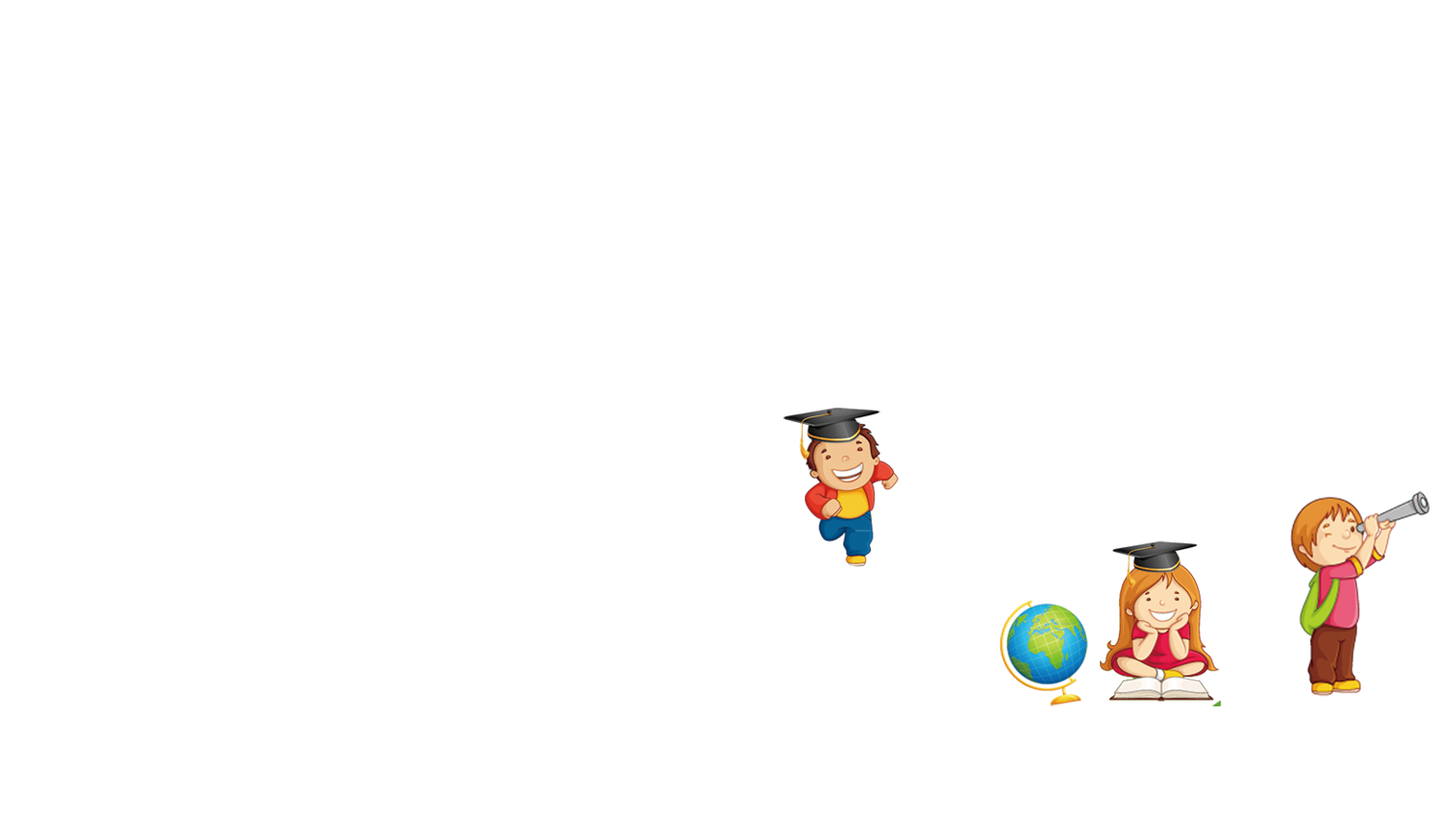 Bạn nhỏ đã làm gì để thể hiện sự chăm sóc, giúp đỡ em nhỏ?
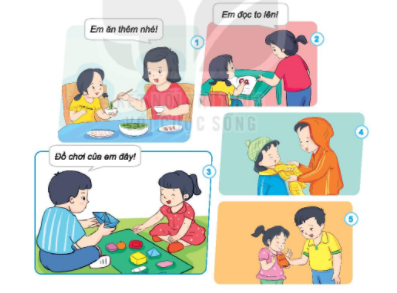 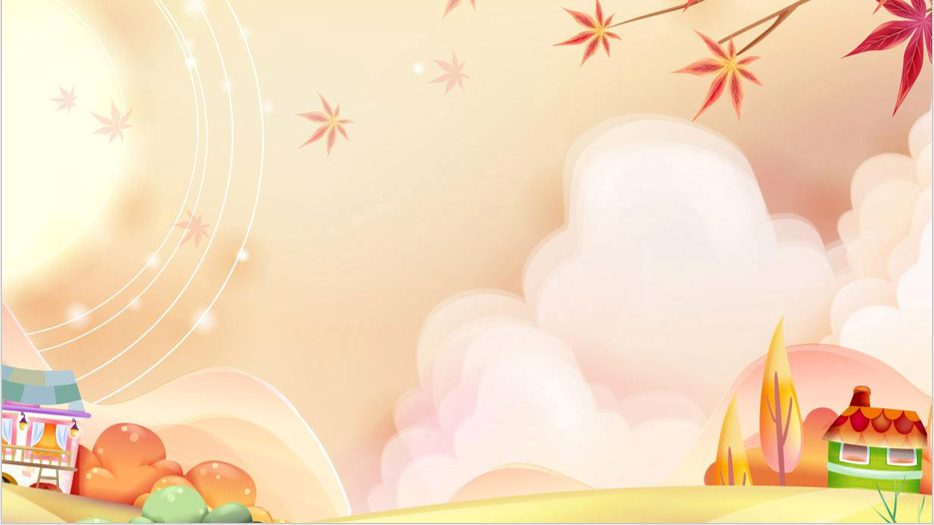 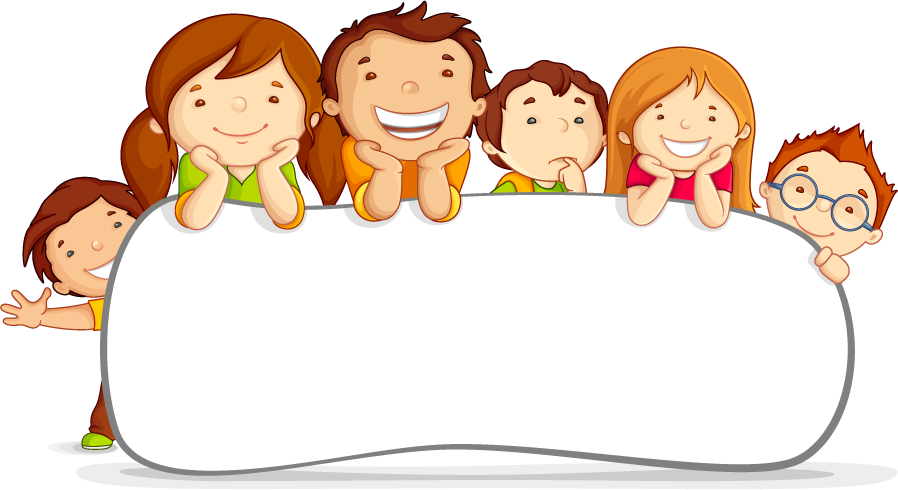 LUYỆN TẬP
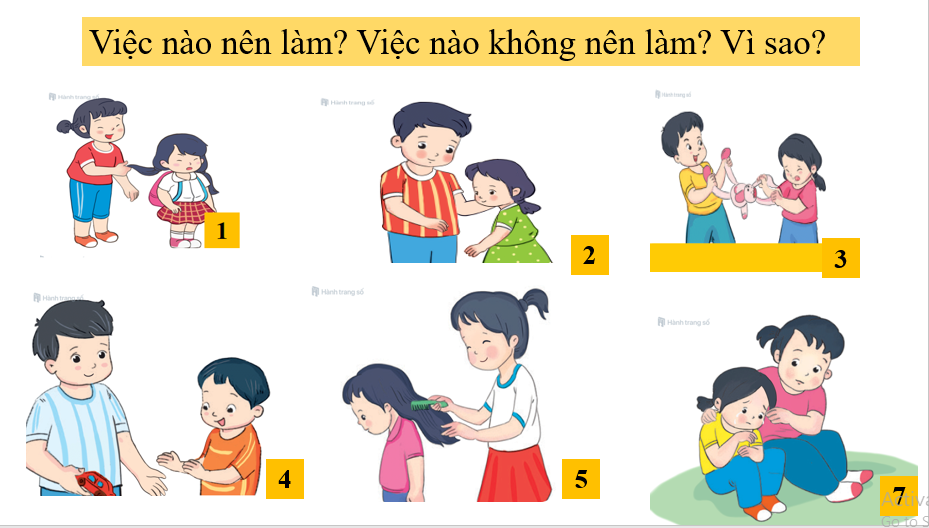 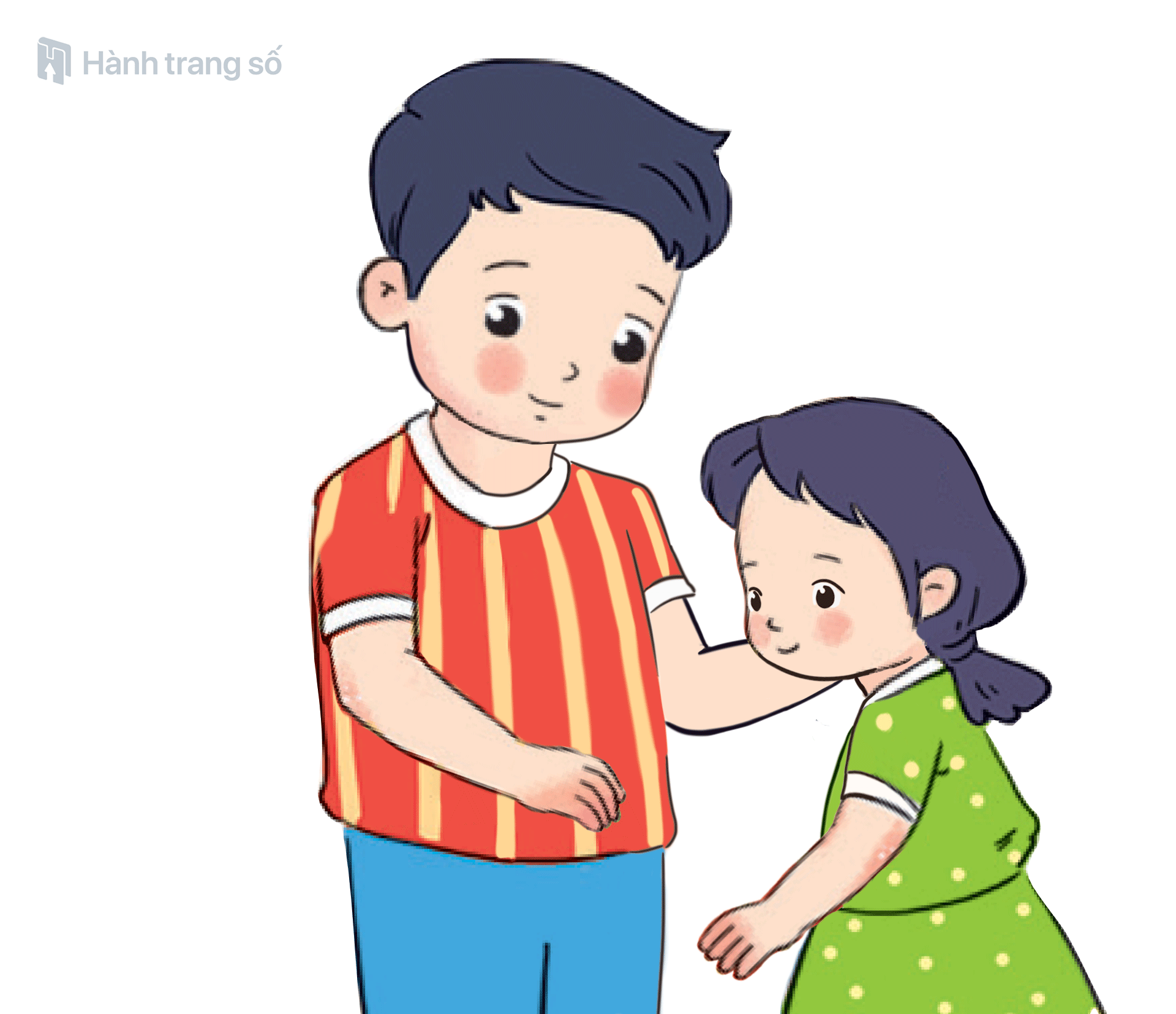 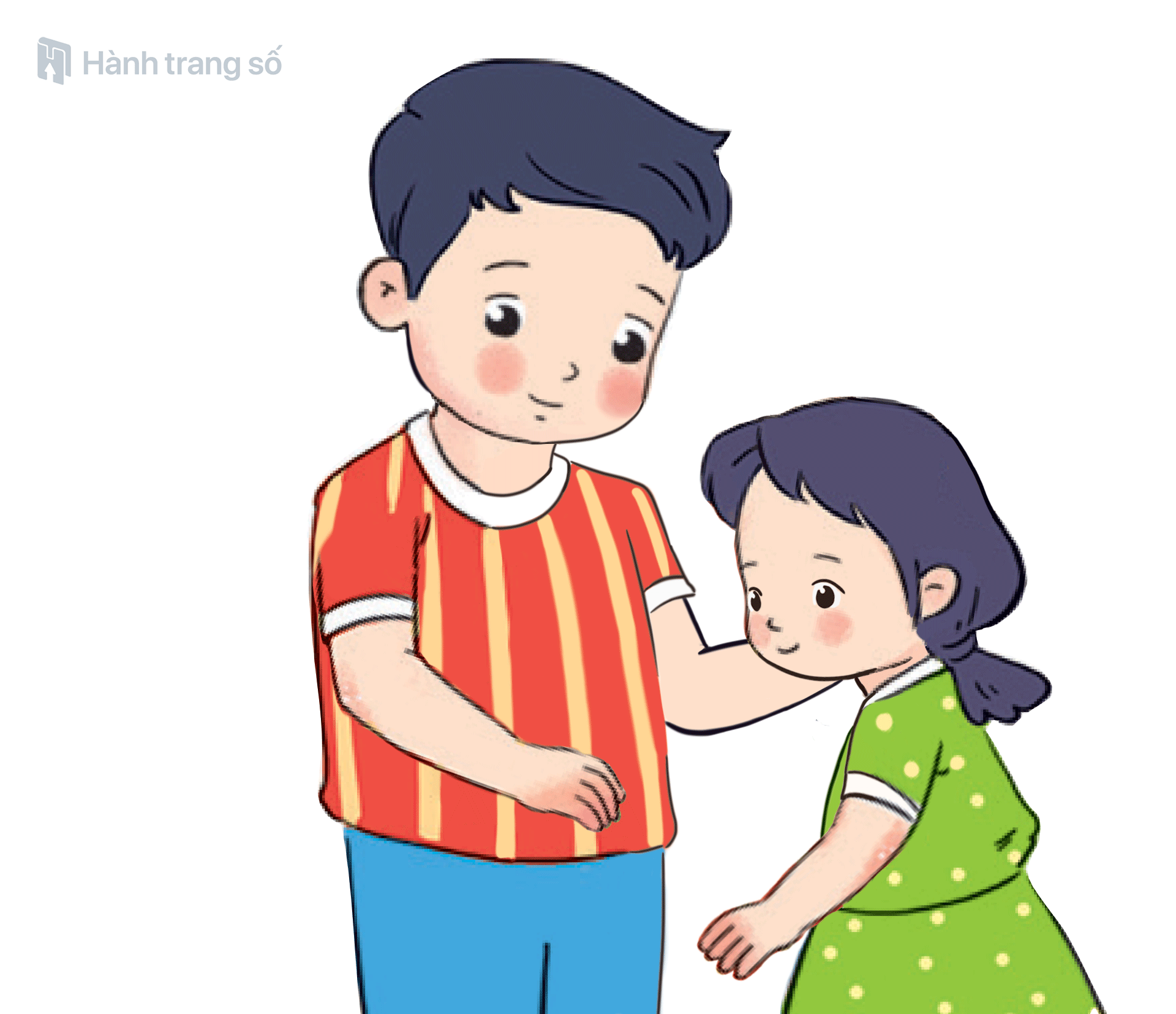 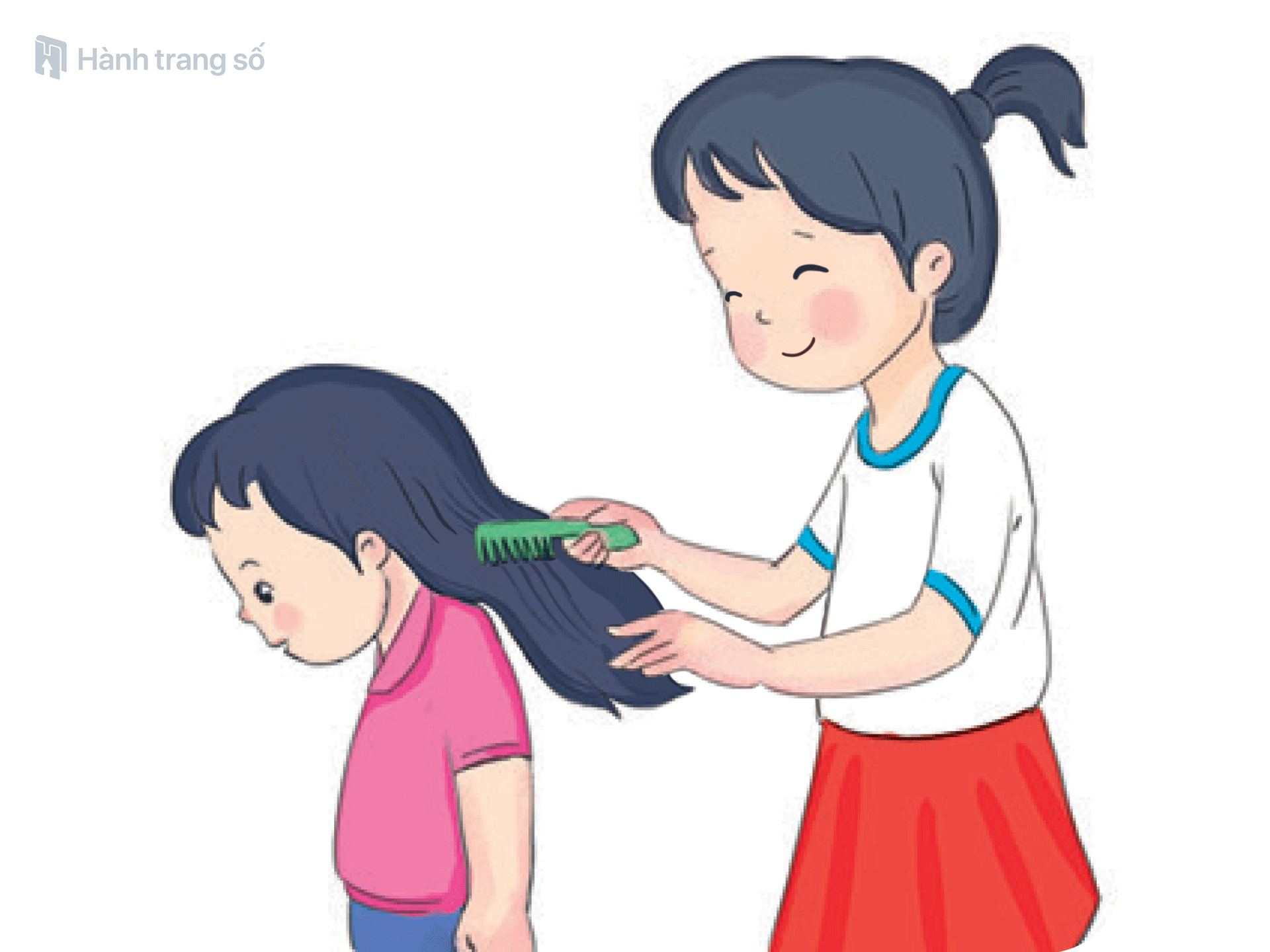 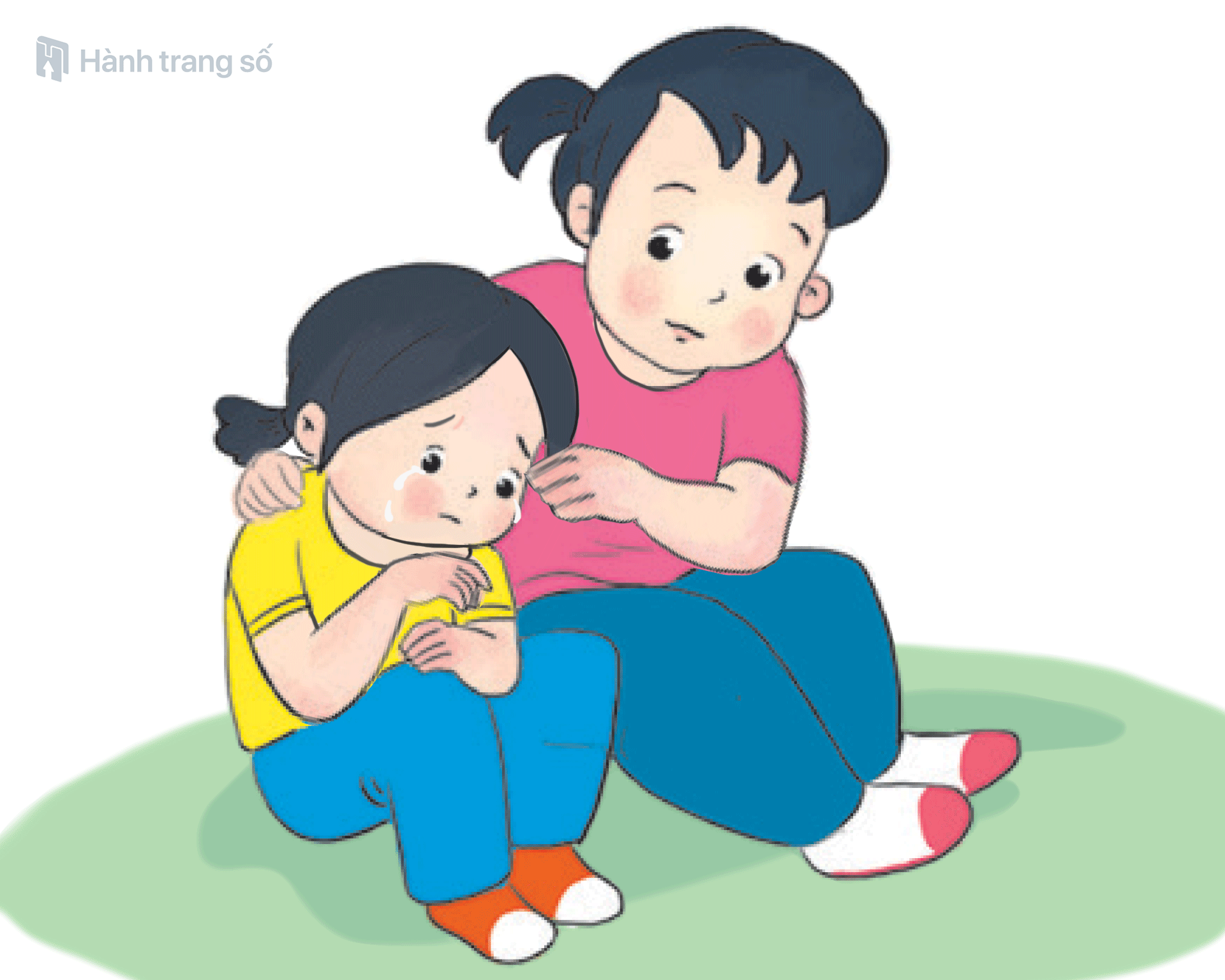 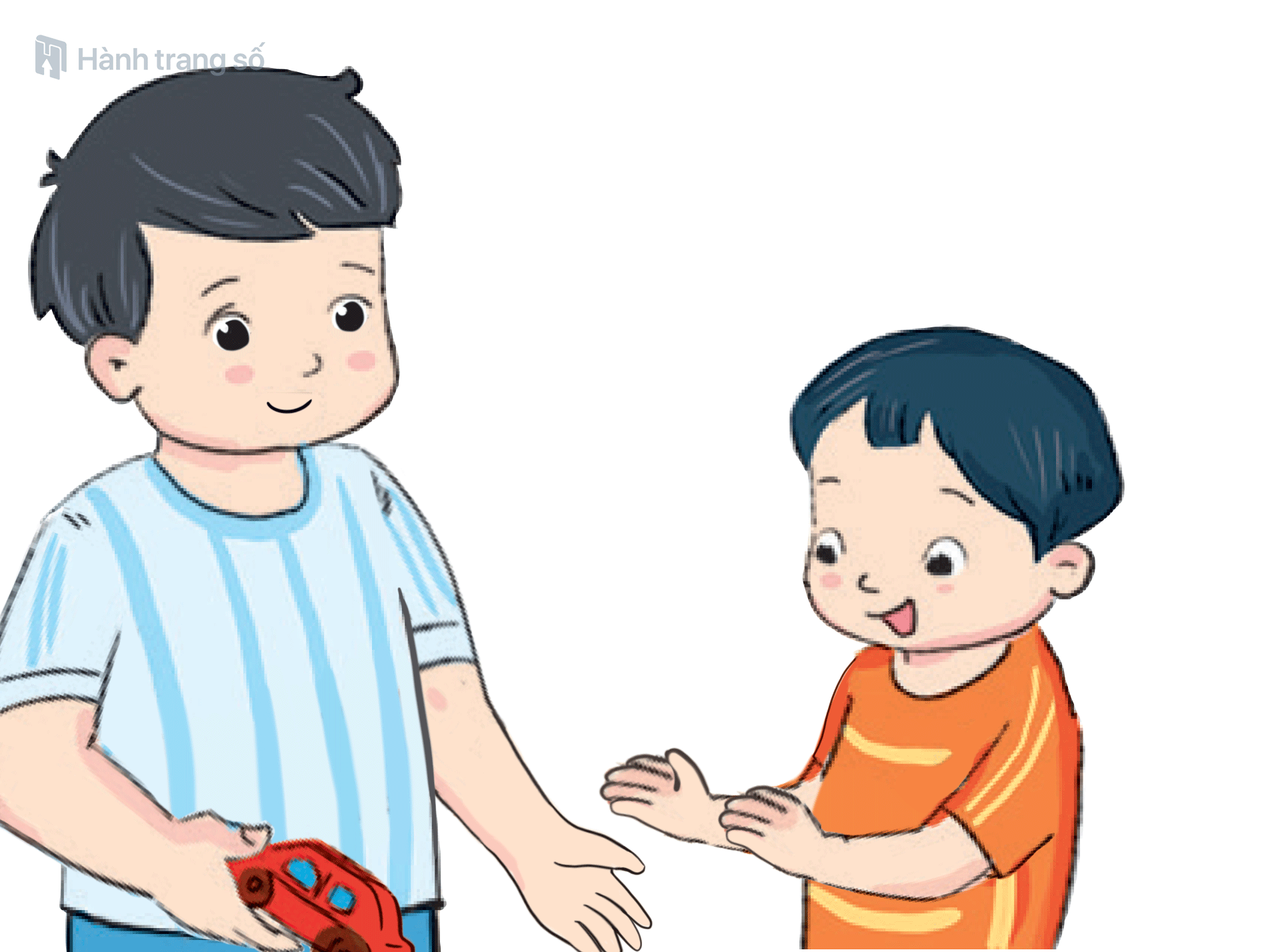 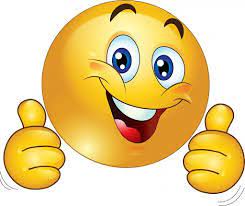 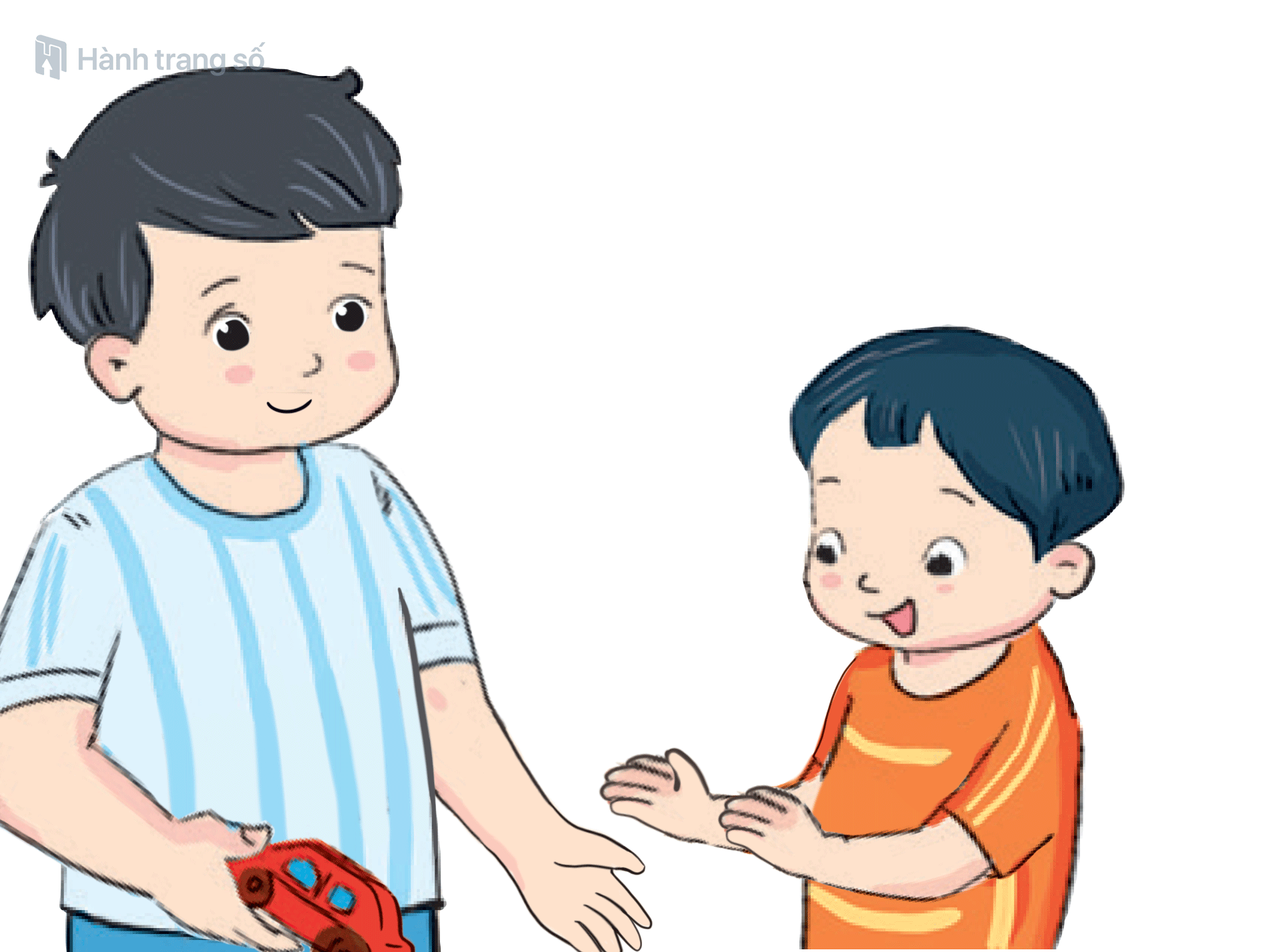 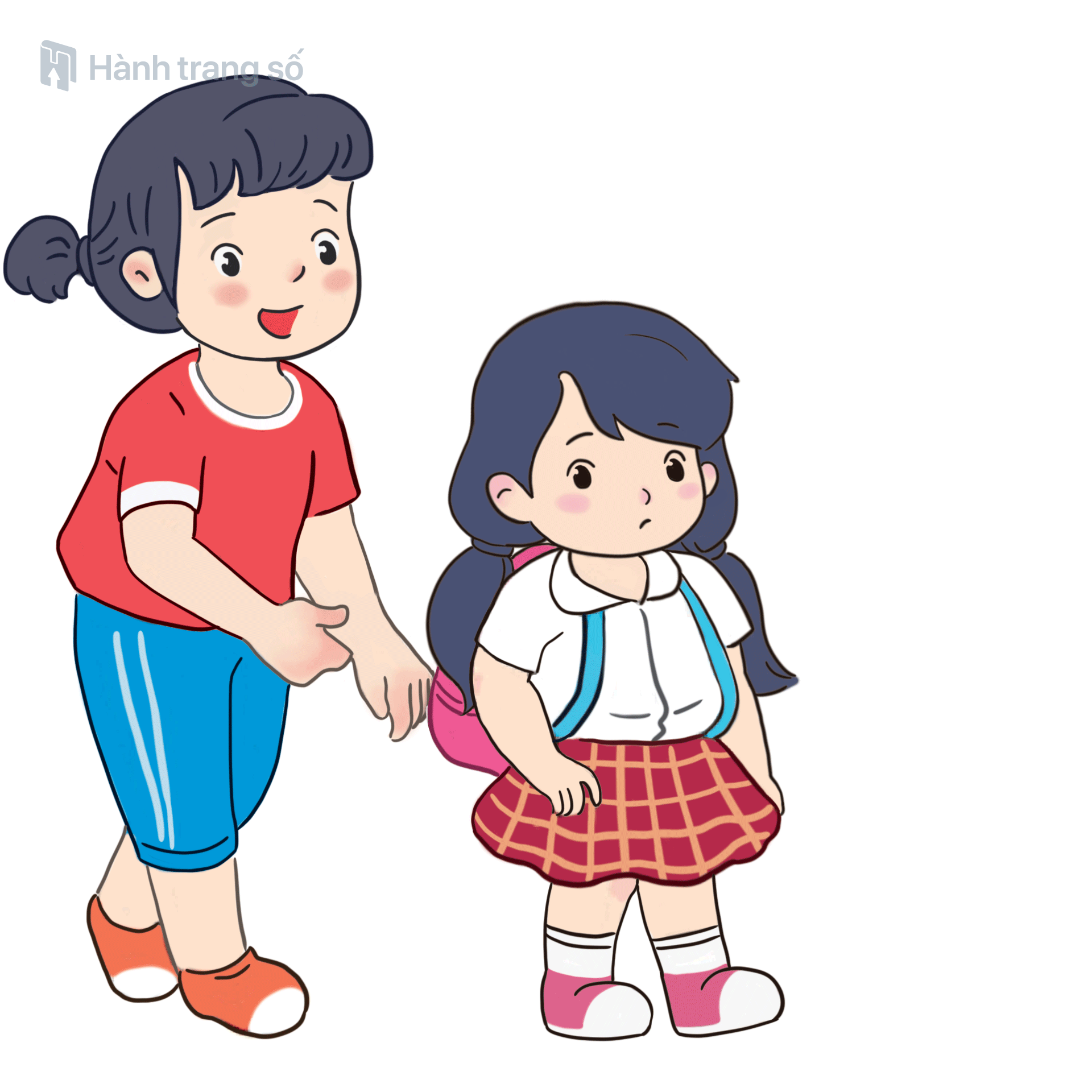 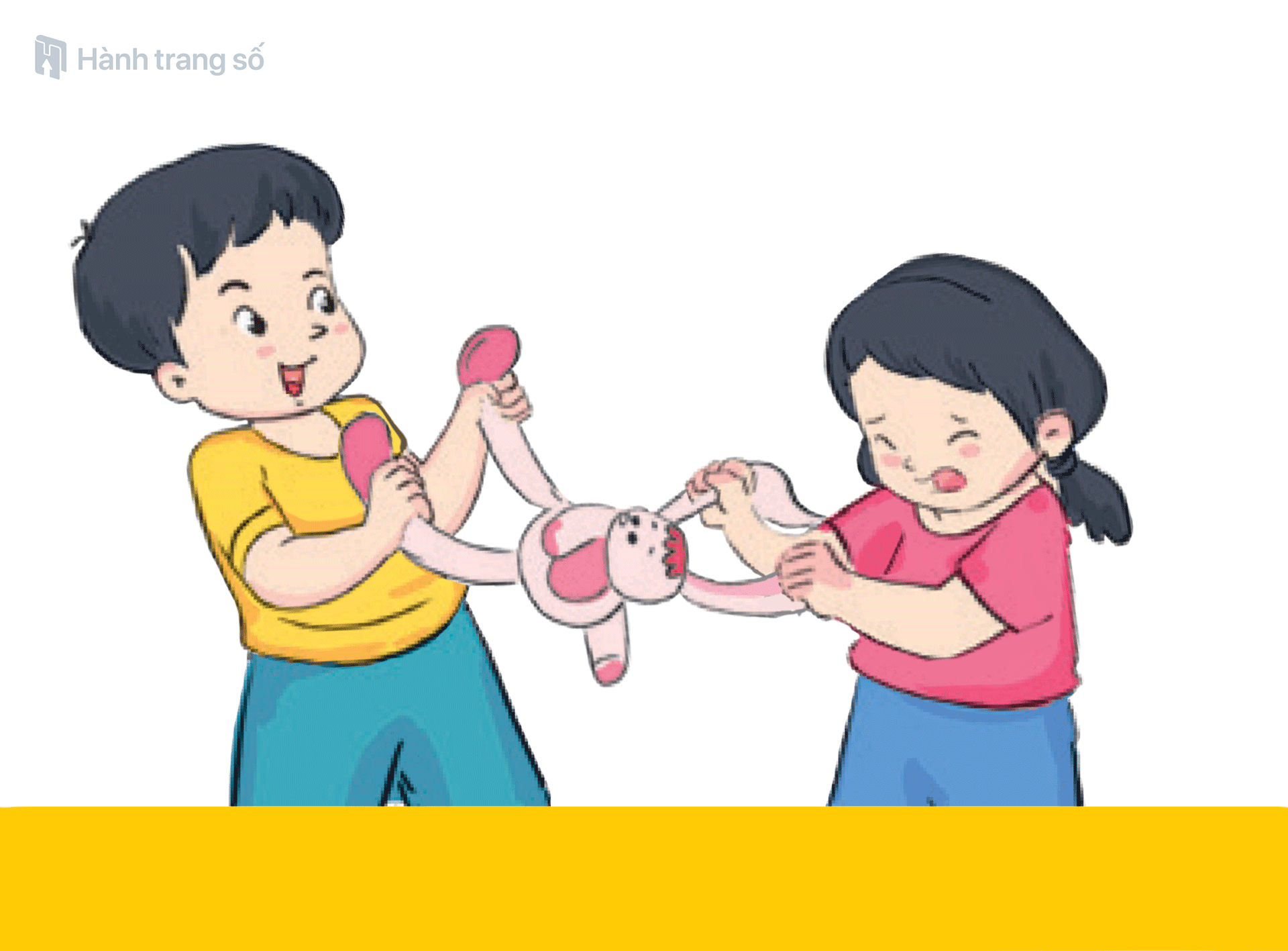 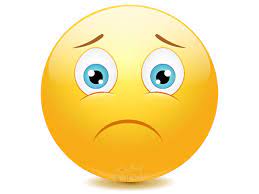 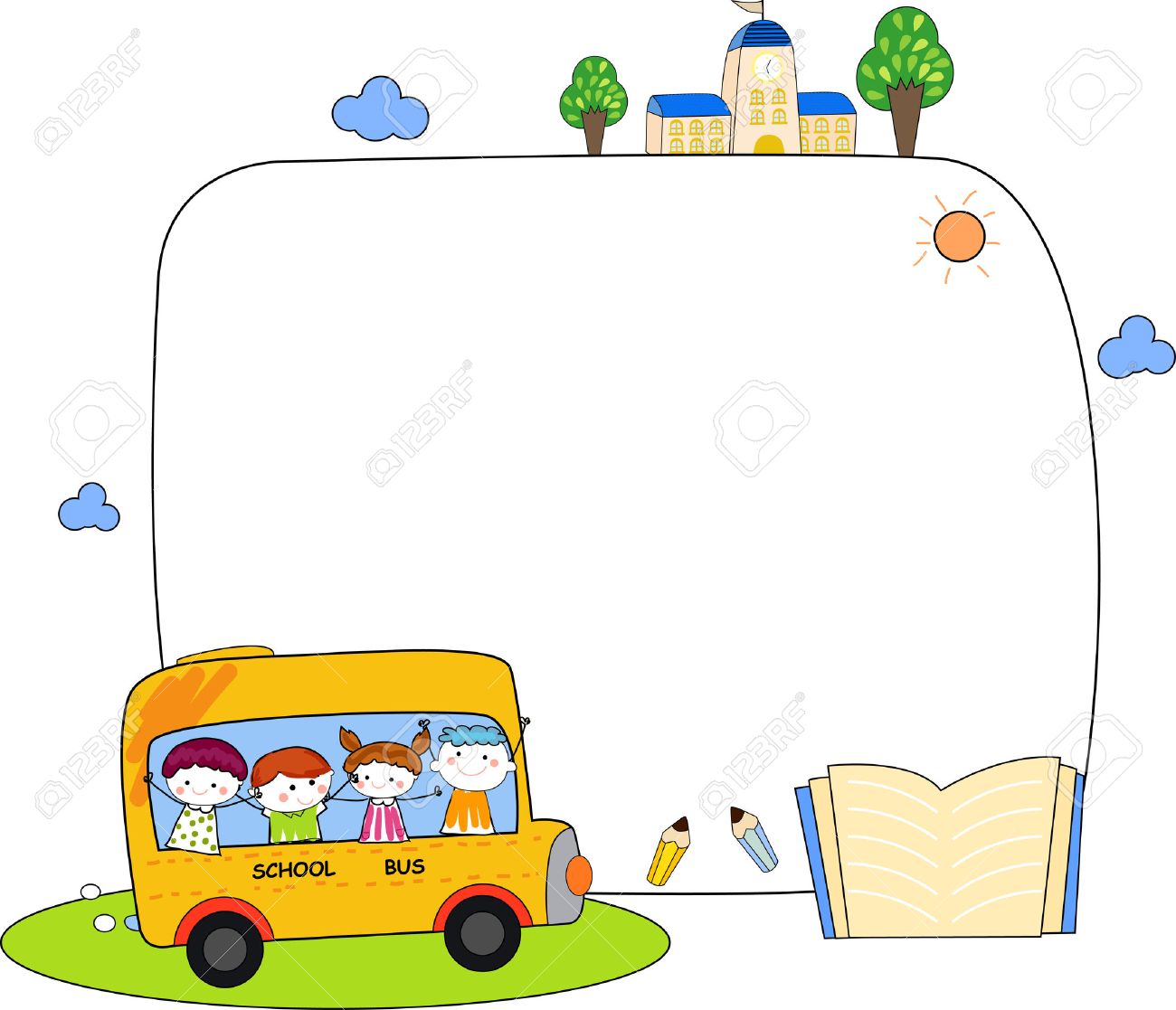 CHIA SẺ
Những việc con đã làm để chăm sóc, giúp đỡ em nhỏ?
Khi thấy em bé khóc, con sẽ làm gì?
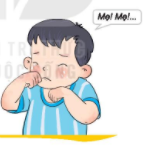 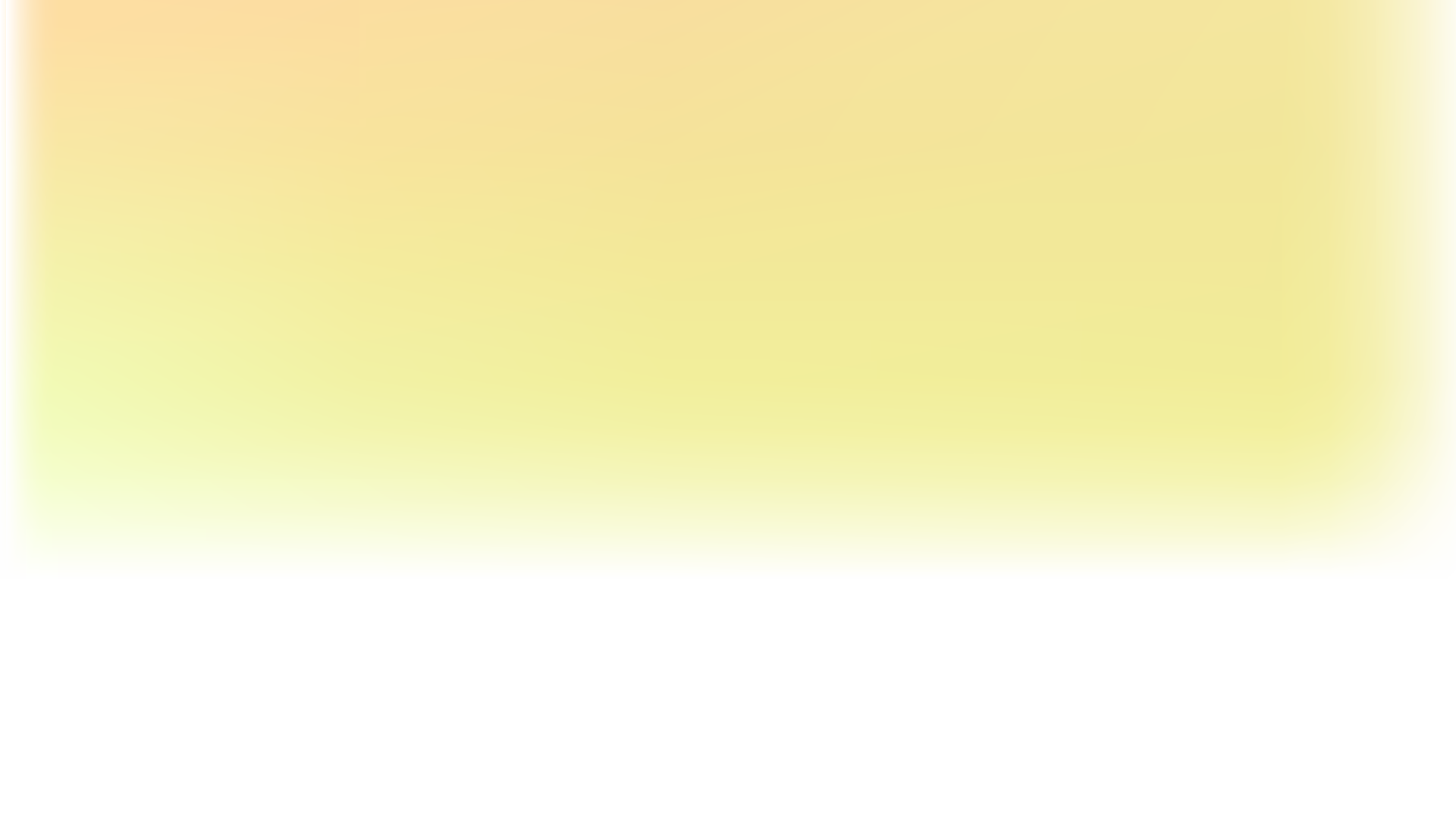 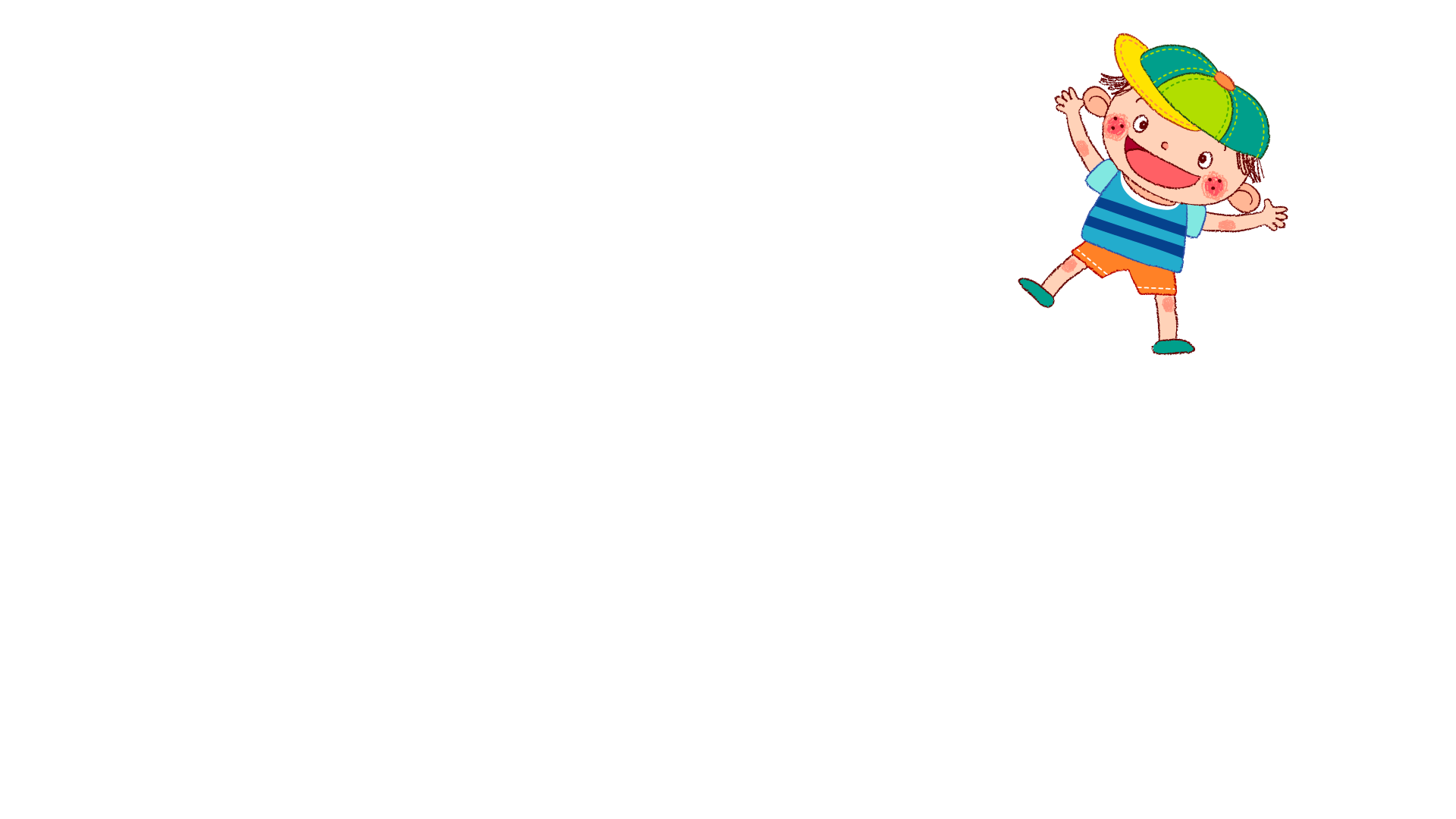 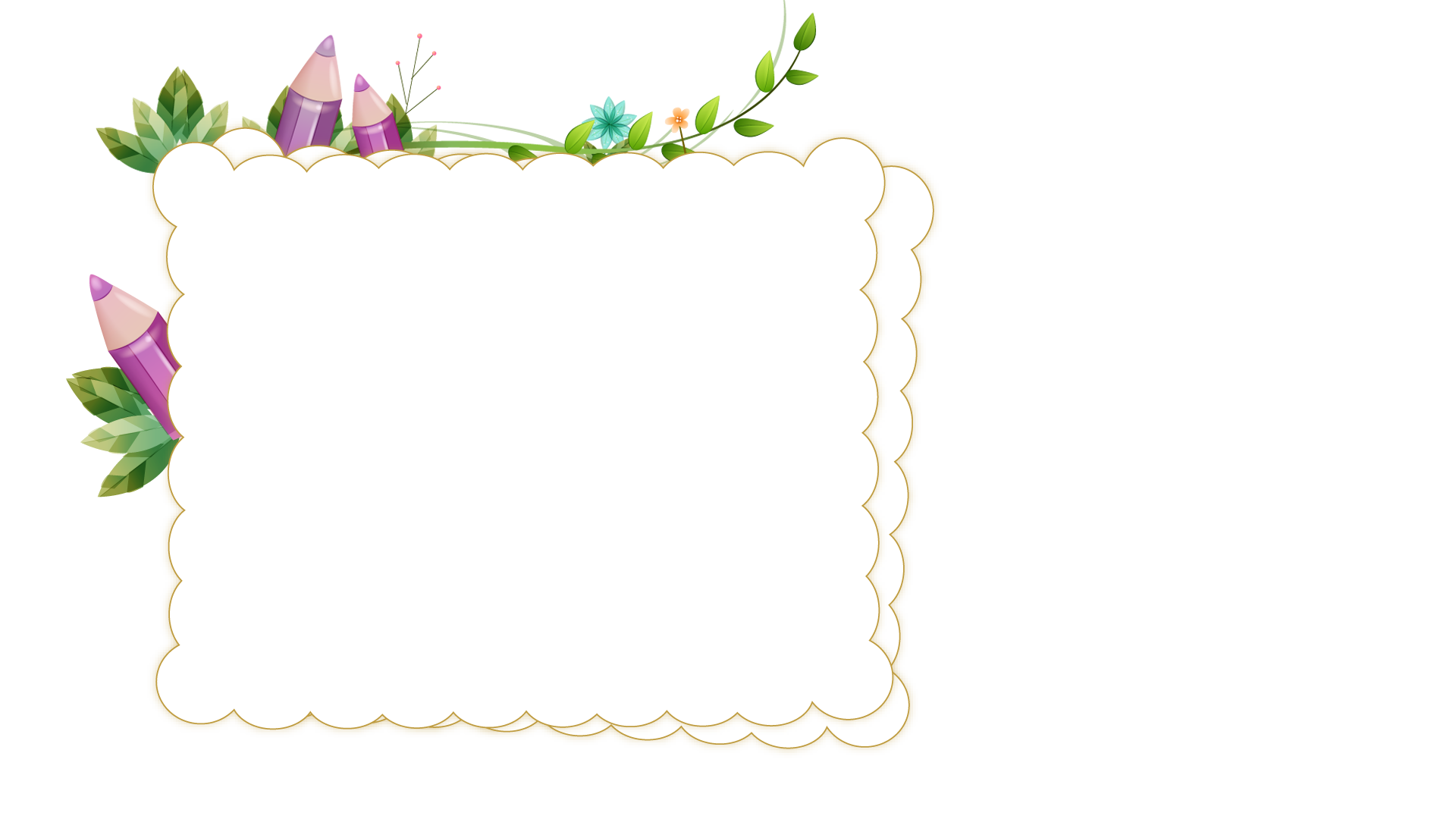 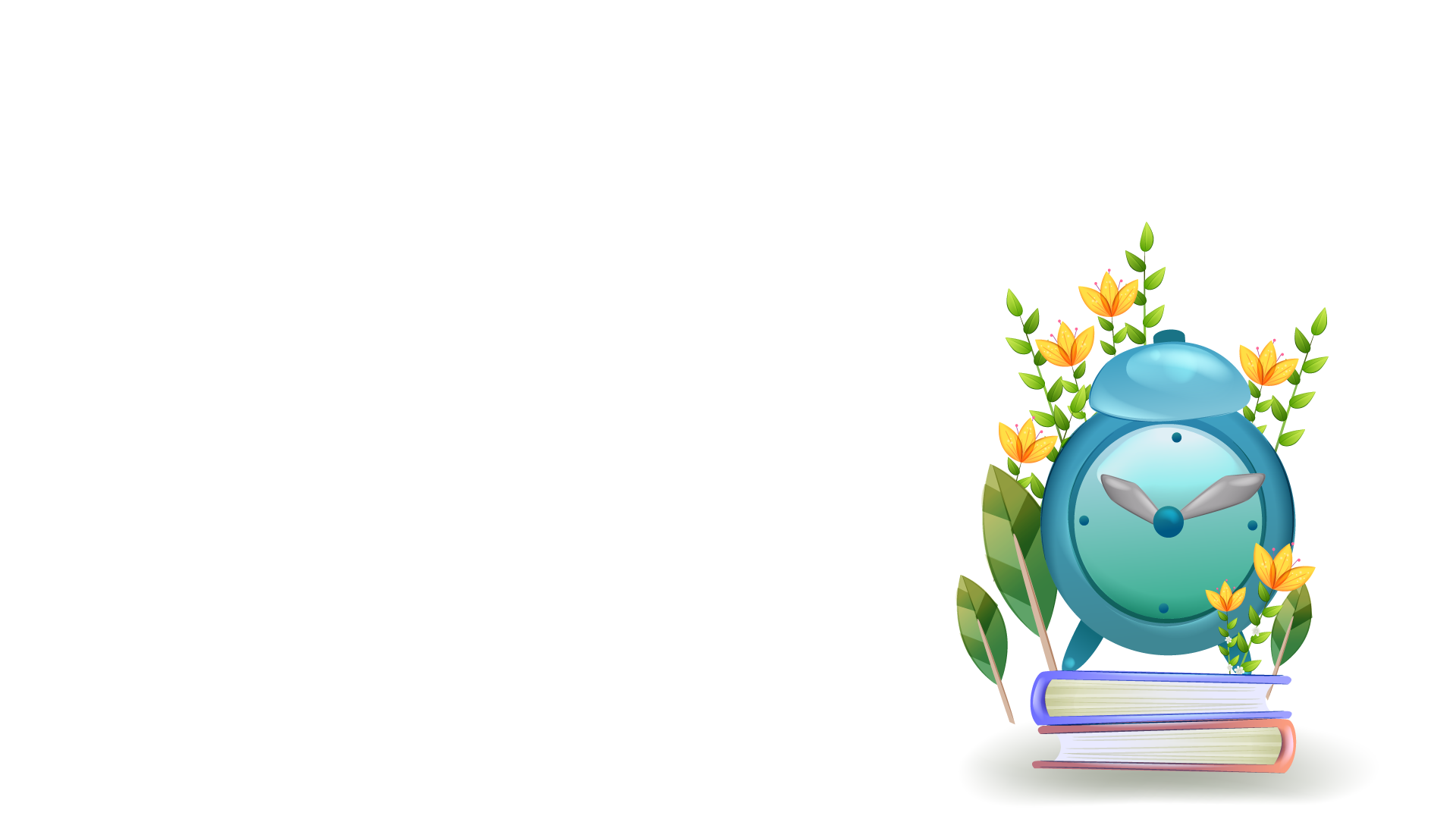 Quan tâm, chăm sóc mẹ cha
Em luôn ghi nhớ mới là con ngoan.
Anh em chung một mái nhà
Quan tâm, giúp đỡ, chan hòa yêu thương.
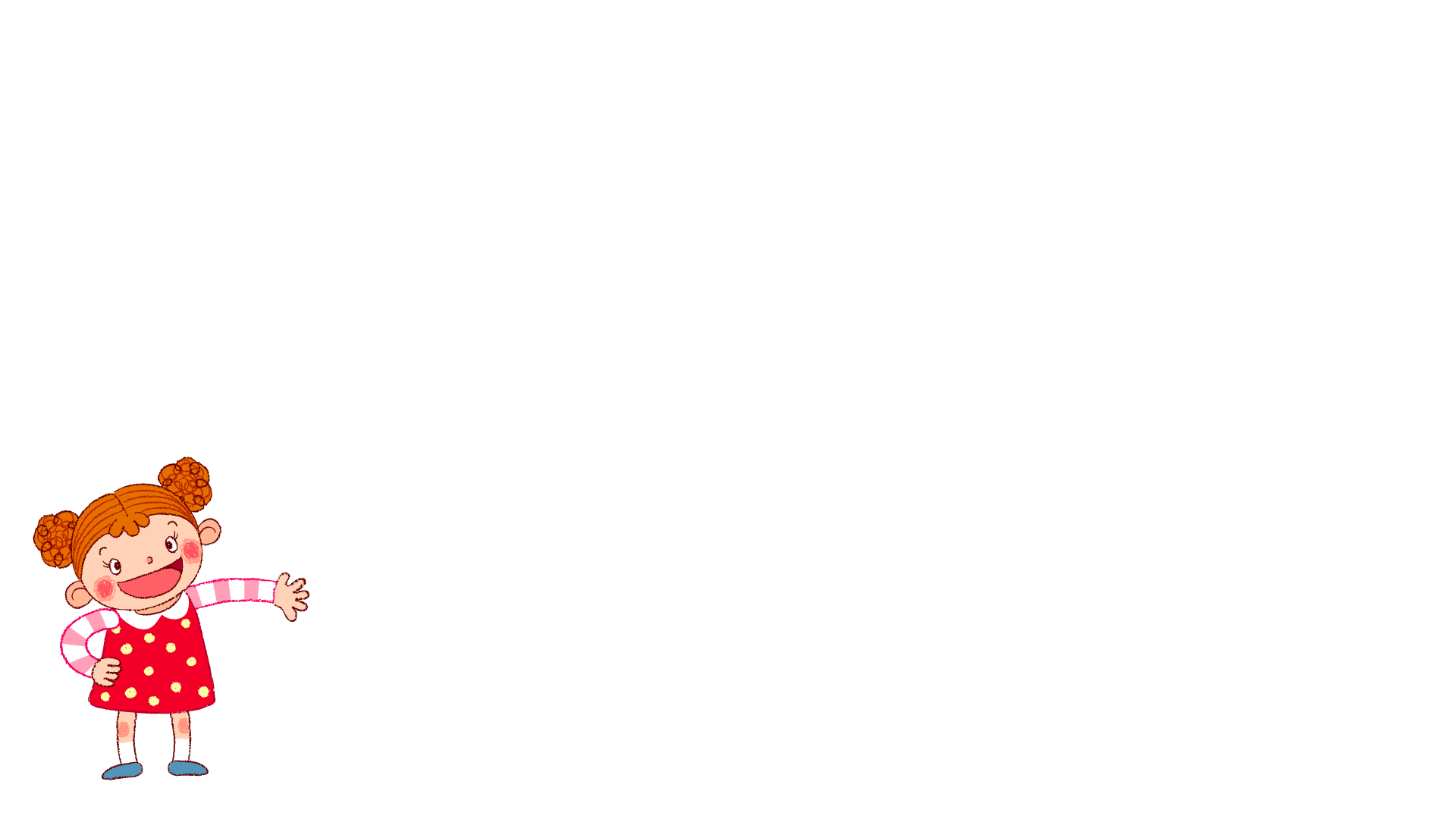 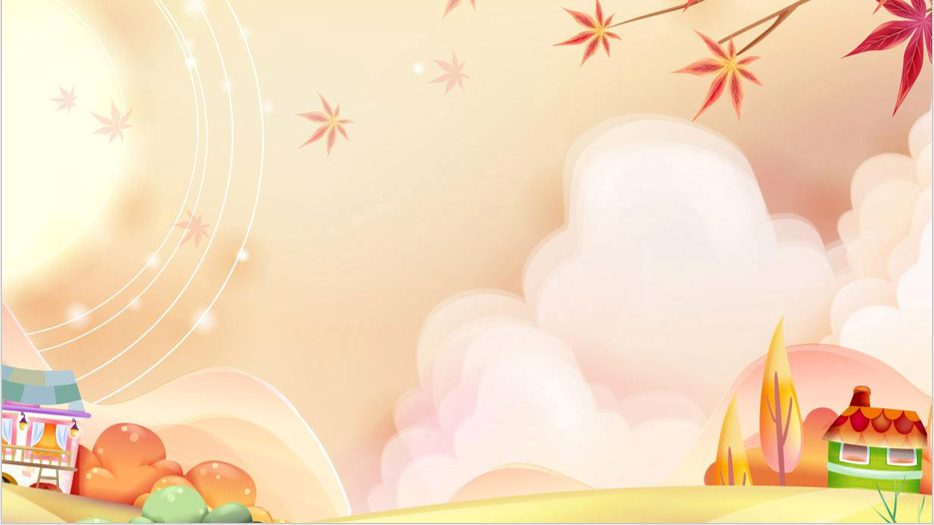 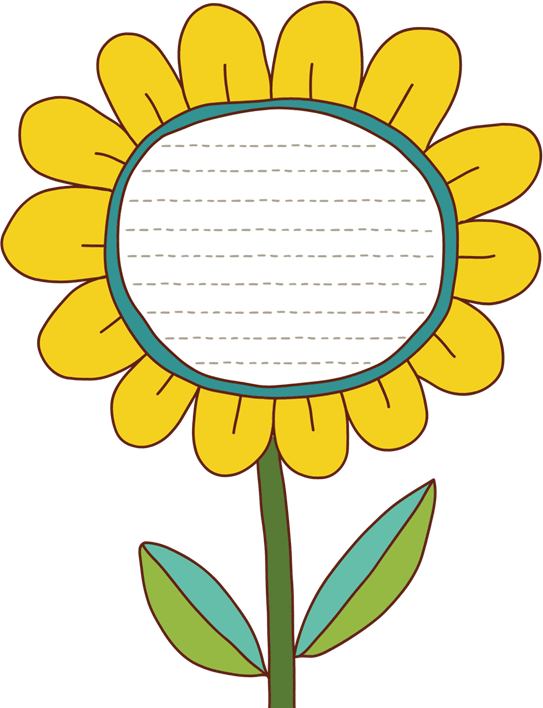 CẢM ƠN VÌ CÁC CON
ĐÃ RẤT TÍCH CỰC TRONG TIẾT HỌC.
CHÚC CÁC CON BÌNH AN TRONG 
MÙA DỊCH COVID!